Ver1.0 /2022
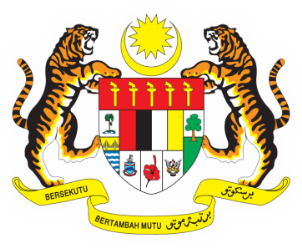 KERTAS PERMOHONAN PERKHIDMATAN PENGKOMPUTERAN AWAN 
BIL. XX/2022 (Dilengkapkan oleh Urus Setia)
[KOD PROJEK] (Bagi Projek yang Menggunakan Peruntukan Pembangunan)
NAIKTARAF GOOGLE WORKSPACE FOR EDUCATION

UNIVERSITI KEBANGSAAN MALAYSIA
KEMENTERIAN PENGAJIAN TINGGI
MESYUARAT BIL. X/2022  |  TARIKH MESYUARAT (Dilengkapkan oleh Urus Setia)
1
[Speaker Notes: *****]
Panduan kepada Agensi
Sekiranya permohonan hanya berkaitan perkhidmatan cloud sahaja – Sila lengkapkan dokumen ini.

Bagi permohonan di mana perkhidmatan cloud merupakan salah satu daripada komponen projek – Sila gunakan template permohonan JTISA dan ikuti prosedur sedia ada JTISA. Agensi dinasihatkan agar item dengan font biru ditambah ke dalam slide permohonan JTISA.
2
A. PROFIL PROJEK
3
A. PROFIL PROJEK (sambungan)
4
B. RINGKASAN PROJEK
5
Universiti Kebangsaan Malaysia bercadang untuk membuat langganan Google Workspace for Education pelan Teaching and Learning Upgrade bagi memastikan perkhidmatan emel rasmi UKM tidak terjejas.

2. Objektif projek adalah : 
a) Perubahan polisi kapasiti storan
Bermula Julai 2022, polisi kapasiti storan Google Workspace percuma adalah terhad kepada 100TB pooled cloud storage bagi setiap domain. Manakala kapasiti penggunaan semasa adalah seperti jadual di bawah  :





b) Langganan Google Workspace for Education dapat menampung penggunaan storan semasa

3. Skop projek ini merangkumi langganan perkhidmatan cloud seperti:
Perisian (SaaS)

4. Anggaran penggunaan:
Concurrent users : 9,073
Concurrent sessions : -
Peak bandwidth utilization : -

Diatas adalah contoh 
Perlu di isi oleh pemohon




*delete yang tidak berkaitan
C. JUSTIFIKASI KEPERLUAN PROJEK (CLOUD)
Perlu di isi oleh pemohon, ikut format diatas. Kandungan adalah contoh sahaja
6
E. TADBIR URUS PROJEK
Perlu di isi oleh pemohon,carta dibawah adalah contoh sahaja
Masukkan cadangan carta tadbir urus projek cloud dalam bentuk carta organisasi
Jawatankuasa Teknikal ICT UKM
Chief Information Officer UKM
Pengarah Projek
Pengarah Pusat Teknologi Maklumat, UKM
Pasukan Projek
Pengurus Projek
Pengurus Kanan (Operasi)Pusat Teknologi Maklumat, UKM
Pengurus Projek
(Pembekal)
Perunding
Kluster Khidmat ICT & Multimedia
Pusat Teknologi Maklumat, UKM
Ahli Pasukan
(Pembekal)
Ahli Pasukan
Ketua Kluster, PTM, PPTM
Pusat Teknologi Maklumat, UKM
7
E. TADBIR URUS PROJEK
Perlu di isi oleh pemohon, dibawah adalah contoh sahaja
Tanggungjawab pasukan projek
8
F.  PENILAIAN RISIKO & KLASIFIKASI DATA
Adakah penilaian risiko telah dilaksanakan
Adakah klasifikasi data telah dilaksanakan
Nyatakan keputusan tahap klasifikasi data yang diperoleh (Tidak Terperingkat/Terhad/Sulit/Rahsia/Rahsia Besar)
Kemukakan dokumen sokongan (Seperti surat/memo daripada CGSO etc)
9
H.  APPLICATION / INFORMATION VIEW
Diagram yang menunjukkan perkhidmatan, pengguna/stakeholder, process/modul, maklumat/data dan agensi luar yang berkaitan. 
Hanya gambarkan berkaitan dengan projek ini.
Perlu senaraikan modul dan submodul yang akan dibangunkan.
10
H.  APPLICATION / INFORMATION VIEW
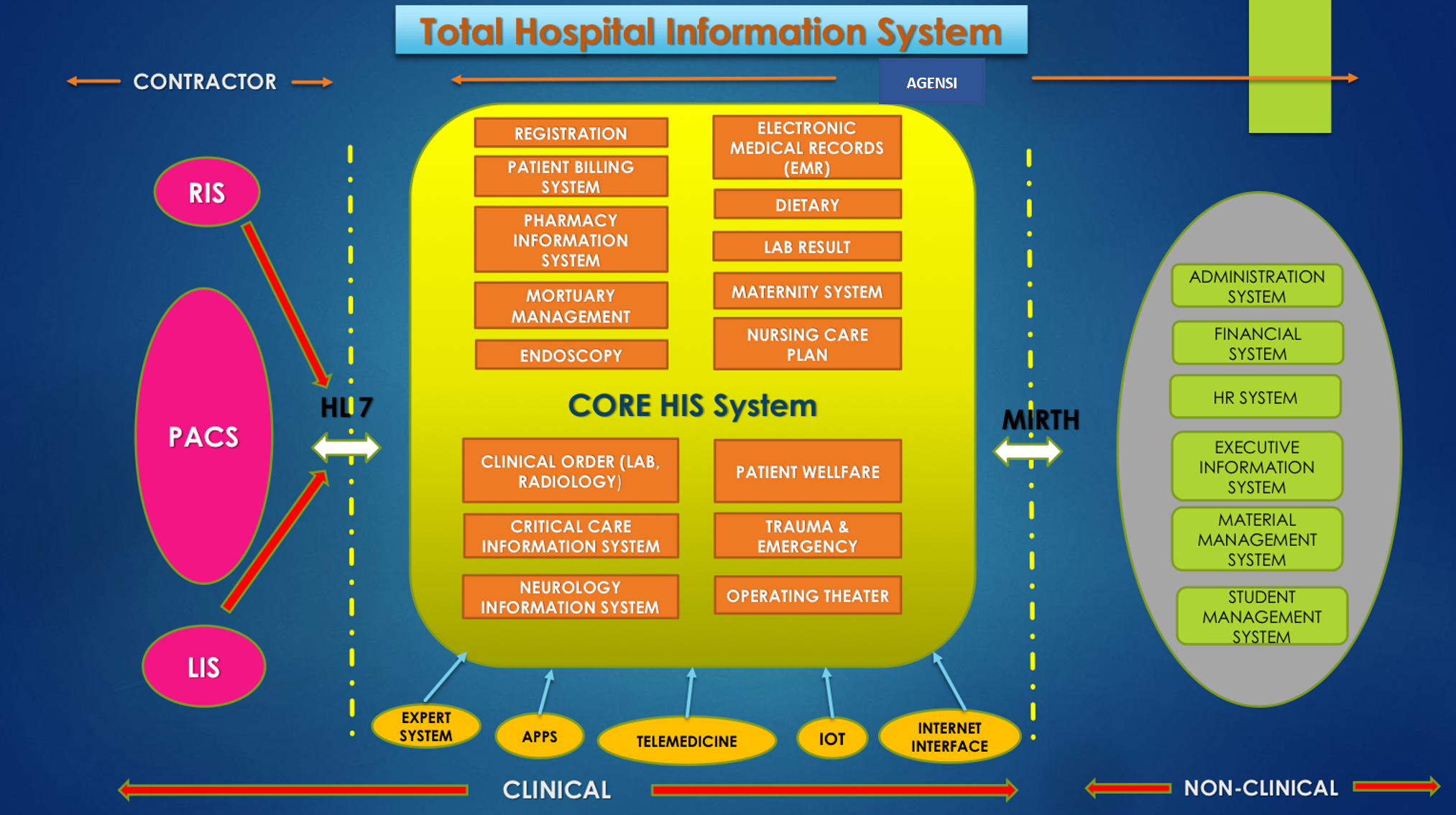 CONTOH
11
I.  KETERANGAN RINGKAS SETIAP PERKHIDMATAN CLOUD
Perlu di isi oleh pemohon, dibawah adalah contoh sahaja
Menjelaskan FUNGSI SETIAP PERKHIDMATAN yang hendak dilanggan
12
J.  TECHNOLOGY VIEW (ON CLOUD SETUP)
Diagram yang menunjukkan perkhidmatan cloud yang dijangka akan digunakan.
Maklumat boleh didapati daripada sesi kajian pasaran yang diadakan oleh agensi dengan Panel Cloud Service Provider (CSP) dan Managed Service Provider (MSP).
13
J.  TECHNOLOGY VIEW (ON CLOUD SETUP)
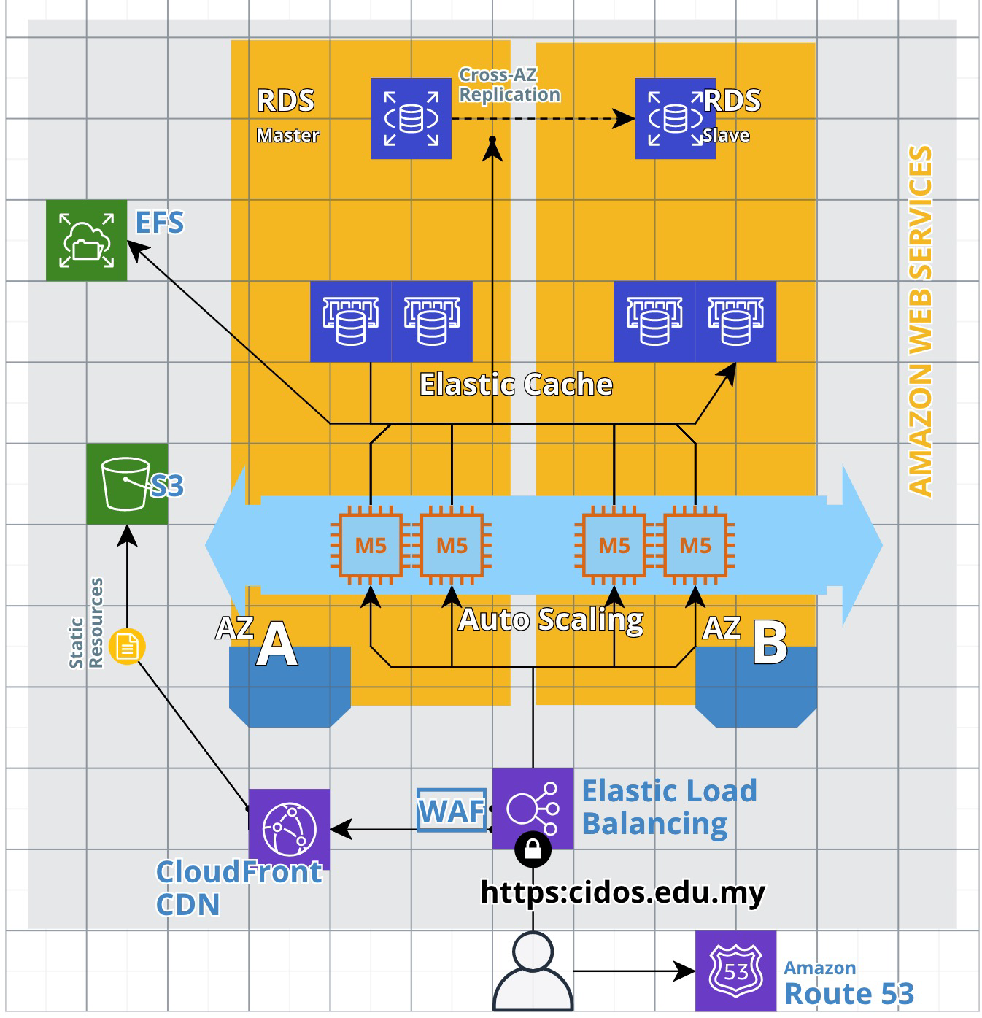 CONTOH
14
K. CIRI-CIRI KESELAMATAN CLOUD
Nyatakan KOMPONEN dan CIRI-CIRI KESELAMATAN CLOUD yang digunakan.
Kemukakan rajah arkitektur keselamatan (jika berkaitan)
Perlu di isi oleh pemohon
15
L.  JADUAL PELAKSANAAN
Masukkan jadual pelaksanaan berdasarkan fasa pelaksanaan projek yang meliputi skop kerja terlibat
Hendaklah letakkan milestone dan jangkaan siap
Jadual pelaksanaan atau milestone seperti di lampiran (Gantt Chart Google Workspace.pdf)
16
Pastikan format Ringkasan Peruntukan tidak diubah
Sekiranya TIADA NILAI dalam komponen di atas, hendaklah diletakkan nilai “0”
TDA : Fi Bagi Technology Depository Agency (TDA) Bagi Program Kolaborasi Industri (ICP)
Rujuk katalog perkhidmatan cloud daripada MSP untuk mendapatkan perincian
M. RINGKASAN PERUNTUKAN
Perlu di isi oleh pemohon, dibawah adalah contoh sahaja
17
N-1. MAKLUMAT PERUNTUKAN: (A) INFRASTRUKTUR (IaaS)
Perincian Peruntukan:
NOTA
Masukkan maklumat spesifikasi utama perkakasan
Sekiranya perolehan perkakasan bersekali (bundle) dengan perisian dan lesen, dianggap sebagai perolehan perkakasan
Nyatakan penempatan lokasi serta justifikasi/kegunaan
18
N-2.  MAKLUMAT PERUNTUKAN: (B) PLATFORM (PaaS)
Perincian Peruntukan:
NOTA
Masukkan maklumat spesifikasi utama perkakasan
Sekiranya perolehan perkakasan bersekali (bundle) dengan perisian dan lesen, dianggap sebagai perolehan perkakasan
Nyatakan penempatan lokasi serta justifikasi/kegunaan
19
N-3.  MAKLUMAT PERUNTUKAN: (C) PERISIAN (SaaS)
Perincian Peruntukan:
NOTA
Masukkan maklumat spesifikasi utama perkakasan
Sekiranya perolehan perkakasan bersekali (bundle) dengan perisian dan lesen, dianggap sebagai perolehan perkakasan
Nyatakan penempatan lokasi serta justifikasi/kegunaan
20
N-4.  MAKLUMAT PERUNTUKAN : (D) MYGOVCLOUD@PDSA
Perincian Peruntukan:
NOTA
Dapatkan maklumat perkhidmatan menerusi portal MyGovCloud@PDSA
21
N-5. MAKLUMAT PERUNTUKAN : (E) RANGKAIAN
Perincian Peruntukan:
NOTA:
Nyatakan kos langganan dan kos berulang
Contoh: VPN
22
N-6. MAKLUMAT PERUNTUKAN : (F) KESELAMATAN
Perincian Peruntukan:
NOTA:
Nyatakan kos langganan dan kos berulang
Contoh: WAF, DDOS
23
N-7.  MAKLUMAT PERUNTUKAN : (G) PERKHIDMATAN LAIN
Perincian Peruntukan:
NOTA : 
1. Sekiranya perkhidmatan berdasarkan gaji/upah pekerja, perlu menggunakan format ini
2. Bilangan hari bekerja = 22 hari sebulan
24
TERIMA KASIH
25